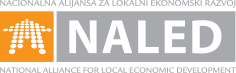 ISTRAŽIVANJE STAVOVA GRAĐANA O SIVOJ EKONOMIJI
MAJ 2018
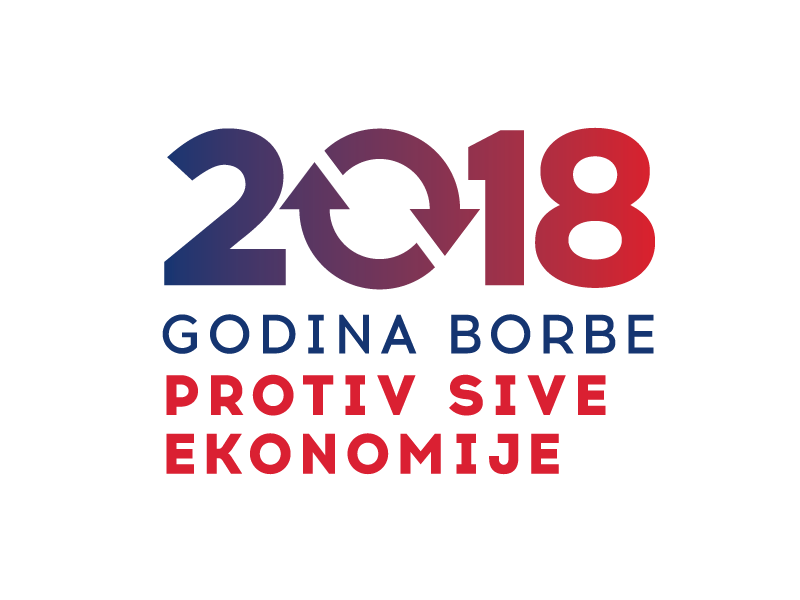 Metodološke napomene
Ključni nalazi – siva ekonomija
Ključni nalazi – mere borbe protiv sive ekonomije
Ključni nalazi – fiskalni računi
Ključni nalazi – korišćenje kartica prilikom kupovine
Ključni nalazi – nagradna igra „Uzmi račun i pobedi“
SIVA EKONOMIJA
Šta je, po Vašem mišljenju, siva ekonomija?
Najčešće asocijacije na sivu ekonomiju jesu rad na crno (u smislu neprijavljivanja radnika i/ili njihovih doprinosa) i izbegavanje plaćanja poreza državi.
Baza: Oni koji su naveli da znaju šta je siva ekonomija (80% ciljne populacije)
[Speaker Notes: Privrednici su podjeljeni u ocjeni mjere značaja digitalizacije za uspjeh poslovanja, bilo da je u pitanju rast privrede Crne Gore u cjelini, ili poslovanje u njihovom preduzeću.
U pogledu doprinosa digitalizacije uspješnosti poslovanja u sopstvenom preduzeću, još manji broj privrednika ocjenjuje da bi veća digitalizacija mogla značajnije da doprinese uspjehu poslovanja.]
Šta je, po Vašem mišljenju, siva ekonomija?
U odnosu na prethodni period, znatno veći procenat građana vezuje pojam sive ekonomije za neplaćanje poreza državi na uštrb prodaje na crno. Kada se navodi prodaja na crno, veoma često se pominje neizdavanje fiskalnih računa.
Baza: Baza: Oni koji su naveli da znaju šta je siva ekonomija
[Speaker Notes: Privrednici su podjeljeni u ocjeni mjere značaja digitalizacije za uspjeh poslovanja, bilo da je u pitanju rast privrede Crne Gore u cjelini, ili poslovanje u njihovom preduzeću.
U pogledu doprinosa digitalizacije uspješnosti poslovanja u sopstvenom preduzeću, još manji broj privrednika ocjenjuje da bi veća digitalizacija mogla značajnije da doprinese uspjehu poslovanja.]
Kakav je Vaš stav u pogledu opravdanosti sive ekonomije u Srbiji?
Preko dve trećine građana smatra da siva ekonomija nije opravdana, dok četvrtina ima suprotno mišljenje.
Baza: Ukupna ciljna populacija
[Speaker Notes: Privrednici su podjeljeni u ocjeni mjere značaja digitalizacije za uspjeh poslovanja, bilo da je u pitanju rast privrede Crne Gore u cjelini, ili poslovanje u njihovom preduzeću.
U pogledu doprinosa digitalizacije uspješnosti poslovanja u sopstvenom preduzeću, još manji broj privrednika ocjenjuje da bi veća digitalizacija mogla značajnije da doprinese uspjehu poslovanja.]
Kakav je Vaš stav u pogledu opravdanosti sive ekonomije u Srbiji?
U odnosu na septembar prethodne godine registruje se značajno veći procenat građana koji ističu da siva ekonomije uopšte nije opravdana.
Baza: Ukupna ciljna populacija
[Speaker Notes: Privrednici su podjeljeni u ocjeni mjere značaja digitalizacije za uspjeh poslovanja, bilo da je u pitanju rast privrede Crne Gore u cjelini, ili poslovanje u njihovom preduzeću.
U pogledu doprinosa digitalizacije uspješnosti poslovanja u sopstvenom preduzeću, još manji broj privrednika ocjenjuje da bi veća digitalizacija mogla značajnije da doprinese uspjehu poslovanja.]
Po Vašem mišljenju, obim sive ekonomije se kod nas u prethodnih godinu dana…
6 od 10 građana veruje da se obim sive ekonomije smanjio u prethodnih godinu dana. S druge strane, manje od petine građana misli da se obim sive ekonomije povećao. Svaki četvrti građanin ne može da oceni kretanje sive ekonomije.
Baza: Ukupna ciljna populacija
[Speaker Notes: Privrednici su podjeljeni u ocjeni mjere značaja digitalizacije za uspjeh poslovanja, bilo da je u pitanju rast privrede Crne Gore u cjelini, ili poslovanje u njihovom preduzeću.
U pogledu doprinosa digitalizacije uspješnosti poslovanja u sopstvenom preduzeću, još manji broj privrednika ocjenjuje da bi veća digitalizacija mogla značajnije da doprinese uspjehu poslovanja.]
Po Vašem mišljenju, obim sive ekonomije se kod nas u prethodnih godinu dana…
Primetan je nešto veći procenat građana koji veruju da se obim sive ekonomije smanjio u prethodnih godinu dana, nego što je to bio slučaj 2017. godine.
Baza: Ukupna ciljna populacija
[Speaker Notes: Privrednici su podjeljeni u ocjeni mjere značaja digitalizacije za uspjeh poslovanja, bilo da je u pitanju rast privrede Crne Gore u cjelini, ili poslovanje u njihovom preduzeću.
U pogledu doprinosa digitalizacije uspješnosti poslovanja u sopstvenom preduzeću, još manji broj privrednika ocjenjuje da bi veća digitalizacija mogla značajnije da doprinese uspjehu poslovanja.]
Optimalan način ulaganja povećanih prihoda državnog budžeta usled smanjenja sive ekonomije
Ulaganje u zdravstvo predstavlja prioritetnu oblast građanima, u slučaju da vlada raspolaže povećanim prihodima usled smanjenja obima sive ekonomije (62%). Na drugom mestu su ekonomske mere - podrška preduzetništvu i zapošljavanju, kao i poreske olakšice (61% u zbiru)
Višestruki odgovori; Baza: Ukupna ciljna populacija
[Speaker Notes: Privrednici su podjeljeni u ocjeni mjere značaja digitalizacije za uspjeh poslovanja, bilo da je u pitanju rast privrede Crne Gore u cjelini, ili poslovanje u njihovom preduzeću.
U pogledu doprinosa digitalizacije uspješnosti poslovanja u sopstvenom preduzeću, još manji broj privrednika ocjenjuje da bi veća digitalizacija mogla značajnije da doprinese uspjehu poslovanja.]
MERE BORBE PROTIV SIVE EKONOMIJE
Da li Vi lično podržavate borbu protiv sive ekonomije?
Podrška borbi protiv sive ekonomije je na izuzetno visokom nivou, kao i u prethodnom periodu, a skoro polovina građana ističe da zna da je 2018. godina proglašena godinom borbe protiv sive ekonomije.
45%
PROCENAT GRAĐANA KOJI ZNA DA JE 2018. GODINA PROGLAŠENA GODINOM BORBE PROTIV SIVE EKONOMIJE
U septembru prošle godine ovaj procenat je iznosio 39%
Baza: Ukupna ciljna populacija
[Speaker Notes: Privrednici su podjeljeni u ocjeni mjere značaja digitalizacije za uspjeh poslovanja, bilo da je u pitanju rast privrede Crne Gore u cjelini, ili poslovanje u njihovom preduzeću.
U pogledu doprinosa digitalizacije uspješnosti poslovanja u sopstvenom preduzeću, još manji broj privrednika ocjenjuje da bi veća digitalizacija mogla značajnije da doprinese uspjehu poslovanja.]
Prijavljivanje poslodavaca koji zapošljavaju na crno
4 od 10 građana ističe da bi prijavili svog poslodavca ukoliko bi njih ili njihovog kolegu zaposlio na crno, što je porast od 5 p.p. u odnosu na prethodnu godinu. Strah od gubitka posla i nemešanje u celu problematiku su glavni razlozi za neprijavljivanje zapošljavanja na crno. Samo 3% zaposlenih kaže da im više odgovara da ih poslodavac ne prijavi jer tako ostvaruju veća primanja.
38%
Zašto ne biste prijavili tog poslodavca?
PROCENAT GRAĐANA KOJI BI PRIJAVIO SVOG POSLODAVCA UKOLIKO JE NJIH ILI NEKOG OD NJIHOVIH KOLEGA ZAPOSLIO NA CRNO
U septembru prošle godine ovaj procenat je iznosio 33%
Baza: oni koji ne bi prijavili svog poslodavca ukoliko ih zapošljava na crno ili znaju da neki kolega radi na crno (62% od ciljne populacije)
Baza: Ukupna ciljna populacija
[Speaker Notes: Privrednici su podjeljeni u ocjeni mjere značaja digitalizacije za uspjeh poslovanja, bilo da je u pitanju rast privrede Crne Gore u cjelini, ili poslovanje u njihovom preduzeću.
U pogledu doprinosa digitalizacije uspješnosti poslovanja u sopstvenom preduzeću, još manji broj privrednika ocjenjuje da bi veća digitalizacija mogla značajnije da doprinese uspjehu poslovanja.]
Radno-pravni status i rad bez ugovora
Među zaposlenima čak 14% navodi da radi bez ugovora odnosno „na crno“.
14%
PROCENAT ZAPOSLENIH KOJI ISTIČU DA RADE BEZ UGOVORA
NEAKTIVNI + NEZAPOSLENI 
Treba imati u vidu da Republički zavod za statistiku koristi drugačiju metodologiju prilikom utvrđivanja stope (ne)zaposlenosti
Baza: zaposleni (40% od ciljne populacije)
Baza: Ukupna ciljna populacija
[Speaker Notes: Privrednici su podjeljeni u ocjeni mjere značaja digitalizacije za uspjeh poslovanja, bilo da je u pitanju rast privrede Crne Gore u cjelini, ili poslovanje u njihovom preduzeću.
U pogledu doprinosa digitalizacije uspješnosti poslovanja u sopstvenom preduzeću, još manji broj privrednika ocjenjuje da bi veća digitalizacija mogla značajnije da doprinese uspjehu poslovanja.]
Način primanja mesečne zarade ili naknade za rad
Petina radno angažovanih građana ističe da dobija zaradu/naknadu za rad delimično ili u potpunosti na ruke, dok tri četvrtine navodi da zaradu/naknadu za rad dobija u potpunosti preko tekućeg računa.
U septembru prethodne godine 17% radno aktivnih građana je istaklo da mesečnu zaradu ili naknadu za rad dobija u potpunosti na ruke (u kešu). 
Ovaj nalaz, ipak treba uzeti sa dozom rezerve, jer pitanje u prethodnom talasu nije bilo postavljeno na identičan način.
20%
Baza: radno angažovani (45% od ciljne populacije)
[Speaker Notes: Privrednici su podjeljeni u ocjeni mjere značaja digitalizacije za uspjeh poslovanja, bilo da je u pitanju rast privrede Crne Gore u cjelini, ili poslovanje u njihovom preduzeću.
U pogledu doprinosa digitalizacije uspješnosti poslovanja u sopstvenom preduzeću, još manji broj privrednika ocjenjuje da bi veća digitalizacija mogla značajnije da doprinese uspjehu poslovanja.]
Gde najčešće kupujete kafu, alkohol, ili cigarete?
Gotovo svi građani navode da kafu, alkohol ili cigarete najčešće kupuju u prodavnici, supermarketu ili na trafici. Ovi rezultati mogu da ukazuju na smanjenu nelegalnu trgovinu akciznim proizvodima.
Baza: Ukupna ciljna populacija
[Speaker Notes: Privrednici su podjeljeni u ocjeni mjere značaja digitalizacije za uspjeh poslovanja, bilo da je u pitanju rast privrede Crne Gore u cjelini, ili poslovanje u njihovom preduzeću.
U pogledu doprinosa digitalizacije uspješnosti poslovanja u sopstvenom preduzeću, još manji broj privrednika ocjenjuje da bi veća digitalizacija mogla značajnije da doprinese uspjehu poslovanja.]
FISKALNI RAČUNI
IZDAVANJE FISKALNIH RAČUNA
Devet od deset građana ističe da uvek ili često dobijaju fiskalni račun prilikom kupovine, ali s druge strane gotovo 40% građana ne ume da prepozna ispravan fiskalni račun. 26% tvrdi da bi prijavili objekat koji im nije izdao fiskalni račun, što je za 4 p.p. više nego prošle godine
Koliko često dobijate fiskalni račun prilikom kupovine robe ili usluge?
Iako 57% navodi da uvek dobija fiskalni račun prilikom kupovine, gotovo 40% ne ume da prepozna ispravan fiskalni račun, pa je preciznije reći da 53% građana prilikom kupovine uvek dobije neku vrstu računa.
26%
PROCENAT GRAĐANA KOJI BI PRIJAVIO OBJEKAT / PRODAJNO MESTO NA KOJEM IM NE IZDAJU FISKALNI RAČUN
U septembru prošle godine ovaj procenat je iznosio 22%
Baza: Ukupna ciljna populacija
[Speaker Notes: Privrednici su podjeljeni u ocjeni mjere značaja digitalizacije za uspjeh poslovanja, bilo da je u pitanju rast privrede Crne Gore u cjelini, ili poslovanje u njihovom preduzeću.
U pogledu doprinosa digitalizacije uspješnosti poslovanja u sopstvenom preduzeću, još manji broj privrednika ocjenjuje da bi veća digitalizacija mogla značajnije da doprinese uspjehu poslovanja.]
Da li umete da prepoznate ispravan fiskalni račun?
Preko trećine građana navodi da ne ume da prepozna da li je fiskalni račun ispravan. Dodatno, među onima koji navode da znaju da prepoznaju ispravni fiskalni račun, mišljenja su podeljena po pitanju načina utvrđivanja ispravnosti – na prvom mestu je grb sa 4 ocila.
Na osnovu čega prepoznajete da je fiskalni račun ispravan
37%
Čini se da je učestalija priča o fiskalnim računima prouzrokovala da građani preispituju svoju sposobnost da  prepoznaju  ispravnost fiskalnih računa
PROCENAT GRAĐANA KOJI NAVODI DA NE UME DA PREPOZNA ISPRAVAN FISKALNI RAČUN
U septembru prošle godine ovaj procenat je iznosio 29%
Baza: Oni koji su istakli da umeju da prepoznaju fiskalni račun i koji su rekli na osnovu čega prepoznaju (40% od ciljne populacije )
Baza: Ukupna ciljna populacija
[Speaker Notes: Privrednici su podjeljeni u ocjeni mjere značaja digitalizacije za uspjeh poslovanja, bilo da je u pitanju rast privrede Crne Gore u cjelini, ili poslovanje u njihovom preduzeću.
U pogledu doprinosa digitalizacije uspješnosti poslovanja u sopstvenom preduzeću, još manji broj privrednika ocjenjuje da bi veća digitalizacija mogla značajnije da doprinese uspjehu poslovanja.]
Ukoliko se desi da Vam ne izdaju fiskalni račun, da li ga Vi u tom slučaju tražite?
Gotovo polovina građana ističe da traži račun u slučaju da im isti ne izdaju, što je nešto veći procenat u poređenju sa septembrom prethodne godine.
U septembru prošle godine ovaj procenat je iznosio 40%
48%
Baza: Ukupna ciljna populacija
[Speaker Notes: Privrednici su podjeljeni u ocjeni mjere značaja digitalizacije za uspjeh poslovanja, bilo da je u pitanju rast privrede Crne Gore u cjelini, ili poslovanje u njihovom preduzeću.
U pogledu doprinosa digitalizacije uspješnosti poslovanja u sopstvenom preduzeću, još manji broj privrednika ocjenjuje da bi veća digitalizacija mogla značajnije da doprinese uspjehu poslovanja.]
Traženje fiskalnog računa
Polovina građana navodi da ne traži račun ukoliko ga ne dobije prilikom kupovine zato što im ne treba. Kao najčešći razlog traženja računa ističe se da je njegovo izdavanje zakonska obaveza, i to znatno češće u odnosu na prethodnu godinu (čemu je moguće doprinela nagradna igra).
Navedite razloge zbog kojih ne tražite fiskalni račun?
Zašto tražite fiskalni račun?
Baza: oni koji ne traže uvek fiskalni račun (77% od ciljne populacije)
Baza: oni koji uvek traže fiskalni račun
[Speaker Notes: Privrednici su podjeljeni u ocjeni mjere značaja digitalizacije za uspjeh poslovanja, bilo da je u pitanju rast privrede Crne Gore u cjelini, ili poslovanje u njihovom preduzeću.
U pogledu doprinosa digitalizacije uspješnosti poslovanja u sopstvenom preduzeću, još manji broj privrednika ocjenjuje da bi veća digitalizacija mogla značajnije da doprinese uspjehu poslovanja.]
KORIŠĆENJE KARTICA PRILIKOM KUPOVINE
Da li koristite karticu prilikom kupovine?
6 od 10 građana i dalje ističe da ne koristi kartice prilikom kupovine, dok s druge strane svaki deseti građanin kartice koristi uvek.
U septembru prošle godine 2% građana istaklno je da uvek koristi karticu  nasuprot sadašnjih 9 %
Ovaj nalaz treba uzeti sa rezervom, jer pitanje u prethodnom talasu nije bilo postavljeno na identičan način.
Baza: Ukupna ciljna populacija
[Speaker Notes: Privrednici su podjeljeni u ocjeni mjere značaja digitalizacije za uspjeh poslovanja, bilo da je u pitanju rast privrede Crne Gore u cjelini, ili poslovanje u njihovom preduzeću.
U pogledu doprinosa digitalizacije uspješnosti poslovanja u sopstvenom preduzeću, još manji broj privrednika ocjenjuje da bi veća digitalizacija mogla značajnije da doprinese uspjehu poslovanja.]
Da li koristite karticu prilikom kupovine?
Kartice prilikom plaćanja znatno ređe koriste građani preko 60 godina starosti, a znatno češće oni sa visokim obrazovanjem.
Baza: Ukupna ciljna populacija
[Speaker Notes: Privrednici su podjeljeni u ocjeni mjere značaja digitalizacije za uspjeh poslovanja, bilo da je u pitanju rast privrede Crne Gore u cjelini, ili poslovanje u njihovom preduzeću.
U pogledu doprinosa digitalizacije uspješnosti poslovanja u sopstvenom preduzeću, još manji broj privrednika ocjenjuje da bi veća digitalizacija mogla značajnije da doprinese uspjehu poslovanja.]
Da li koristite karticu prilikom kupovine?
Oni sa višim primanjima, kao i oni koji žive u urbanim sredinama, posebno u Beogradu, znatno češće koriste kartice prilikom kupovine.
Baza: Ukupna ciljna populacija
[Speaker Notes: Privrednici su podjeljeni u ocjeni mjere značaja digitalizacije za uspjeh poslovanja, bilo da je u pitanju rast privrede Crne Gore u cjelini, ili poslovanje u njihovom preduzeću.
U pogledu doprinosa digitalizacije uspješnosti poslovanja u sopstvenom preduzeću, još manji broj privrednika ocjenjuje da bi veća digitalizacija mogla značajnije da doprinese uspjehu poslovanja.]
Zašto (ne) plaćate karticom?
Lakoću plaćanja ističe čak 7 od 10 korisnika platnih kartica. S druge strane, neposedovanje računa u banci, kao i manjak bezbednosti se navode kao glavni razlozi zašto se ne koriste kartice prilikom plaćanja.
Zašto plaćate karticom
Zašto ne plaćate karticom
Višestruki odgovori; Baza: oni koji koriste karticu prilikom kupovine (42% od ciljne populacije)
Višestruki odgovori; Baza: oni koji ne koriste karticu prilikom kupovine (58% od ciljne populacije)
[Speaker Notes: Privrednici su podjeljeni u ocjeni mjere značaja digitalizacije za uspjeh poslovanja, bilo da je u pitanju rast privrede Crne Gore u cjelini, ili poslovanje u njihovom preduzeću.
U pogledu doprinosa digitalizacije uspješnosti poslovanja u sopstvenom preduzeću, još manji broj privrednika ocjenjuje da bi veća digitalizacija mogla značajnije da doprinese uspjehu poslovanja.]
Ne plaćam karticom – jer nemam račun u banci
Oni do 30 godina, kao i oni bez sopstvenih prihoda češće navode da ne plaćaju karticama, jer nemaju račun u banci.
Višestruki odgovori; Baza: oni koji ne koriste karticu prilikom kupovine (58% od ciljne populacije)
[Speaker Notes: Privrednici su podjeljeni u ocjeni mjere značaja digitalizacije za uspjeh poslovanja, bilo da je u pitanju rast privrede Crne Gore u cjelini, ili poslovanje u njihovom preduzeću.
U pogledu doprinosa digitalizacije uspješnosti poslovanja u sopstvenom preduzeću, još manji broj privrednika ocjenjuje da bi veća digitalizacija mogla značajnije da doprinese uspjehu poslovanja.]
Ne plaćam karticom – jer se plašim da nije bezbedno
Oni preko 60 godina, kao i oni iz Beograda češće navode da ne plaćaju karticama, jer se plaše da nije bezbedno
Višestruki odgovori; Baza: oni koji ne koriste karticu prilikom kupovine (58% od ciljne populacije)
[Speaker Notes: Privrednici su podjeljeni u ocjeni mjere značaja digitalizacije za uspjeh poslovanja, bilo da je u pitanju rast privrede Crne Gore u cjelini, ili poslovanje u njihovom preduzeću.
U pogledu doprinosa digitalizacije uspješnosti poslovanja u sopstvenom preduzeću, još manji broj privrednika ocjenjuje da bi veća digitalizacija mogla značajnije da doprinese uspjehu poslovanja.]
NAGRADNA IGRA„UZMI RAČUN I POBEDI“
Da li ste učestvovali u Vladinoj nagradnoj igri „Uzmi račun i pobedi 2018“?
4 od 10 građana je direktno ili indirektno učestvovalo u nagradnoj igri „Uzmi račun i pobedi“, što je za četiri procentna poena više u odnosu na septembar prethodne godine. U nagradnoj igri su više učestvovali građani koji koriste kartice.
U septembru prošle godine ovaj procenat je iznosio 37%
41%
Učestovali
Baza: Ukupna ciljna populacija
[Speaker Notes: Privrednici su podjeljeni u ocjeni mjere značaja digitalizacije za uspjeh poslovanja, bilo da je u pitanju rast privrede Crne Gore u cjelini, ili poslovanje u njihovom preduzeću.
U pogledu doprinosa digitalizacije uspješnosti poslovanja u sopstvenom preduzeću, još manji broj privrednika ocjenjuje da bi veća digitalizacija mogla značajnije da doprinese uspjehu poslovanja.]
Vladina nagradna igra „Uzmi račun i pobedi 2018“
Preko trećine građana ističe da ih je nagradna igra podstakla da uzimaju fiskalne račune, a 13% da plaćaju karticom.
Da li Vas je nagradna igra Uzmi račun i pobedi podstakla da uzimate fiskalne račune (bez obzira da li ste učestvovali ili ne)?
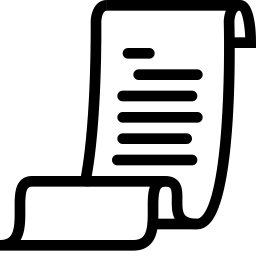 Da li Vas je nagradna igra Uzmi račun i pobedi podstakla da plaćate karticom (bez obzira da li ste učestvovali ili ne)?
Baza: oni koji su čuli za nagradnu igru (99% od ciljne populacije)
[Speaker Notes: Privrednici su podjeljeni u ocjeni mjere značaja digitalizacije za uspjeh poslovanja, bilo da je u pitanju rast privrede Crne Gore u cjelini, ili poslovanje u njihovom preduzeću.
U pogledu doprinosa digitalizacije uspješnosti poslovanja u sopstvenom preduzeću, još manji broj privrednika ocjenjuje da bi veća digitalizacija mogla značajnije da doprinese uspjehu poslovanja.]
Da li biste učestvovali u ovakvoj ili sličnoj nagradnoj igri u budućnosti?
Preko dve petine građana je istaklo da bi učestvovalo u ovakvoj ili sličnoj nagradnoj igri u budućnosti.
U septembru prošle godine je 35% istaklo da bi učestvovalo u narednom ciklusu nagradne igre „Uzmi račun i pobedi“
42%
Baza: Ukupna ciljna populacija
[Speaker Notes: Privrednici su podjeljeni u ocjeni mjere značaja digitalizacije za uspjeh poslovanja, bilo da je u pitanju rast privrede Crne Gore u cjelini, ili poslovanje u njihovom preduzeću.
U pogledu doprinosa digitalizacije uspješnosti poslovanja u sopstvenom preduzeću, još manji broj privrednika ocjenjuje da bi veća digitalizacija mogla značajnije da doprinese uspjehu poslovanja.]
Kako građani najefikasnije mogu da doprinesu smanjenju obima sive ekonomije?
Preko polovine građana navodi traženje fiskalnog računa prilikom svake kupovine ili izvršene usluge kao najefikasniji način da doprinesu smanjenju obima sive ekonomije.
Baza: Ukupna ciljna populacija
[Speaker Notes: Privrednici su podjeljeni u ocjeni mjere značaja digitalizacije za uspjeh poslovanja, bilo da je u pitanju rast privrede Crne Gore u cjelini, ili poslovanje u njihovom preduzeću.
U pogledu doprinosa digitalizacije uspješnosti poslovanja u sopstvenom preduzeću, još manji broj privrednika ocjenjuje da bi veća digitalizacija mogla značajnije da doprinese uspjehu poslovanja.]
GAME CHANGERS
“Game Changers” is the Ipsos signature.
 
At Ipsos we are passionately curious about people, markets, brands and society. 

We make our changing world easier and faster to navigate and inspire clients to make smarter decisions. 

We deliver with security, speed, simplicity and substance. We are Game Changers.
Ipsos is listed on Eurolist - NYSE-Euronext.  The company is part of the SBF 120 and the Mid-60 index and is eligible for the Deferred Settlement Service (SRD).
 
ISIN code FR0000073298, Reuters ISOS.PA, Bloomberg IPS:FPwww.ipsos.com
ABOUT IPSOS
Ipsos ranks third in the global research industry. With a strong presence in 87 countries, Ipsos employs more than 16,000 people and has the ability to conduct research programs in more than 100 countries. Founded in France in 1975, Ipsos is controlled and managed by research professionals. They have built a solid Group around a multi-specialist positioning – Media and advertising research; Marketing research; Client and employee relationship management; Opinion & social research; Mobile, Online, Offline data collection and delivery. Ipsos has been listed on the Paris Stock Exchange since 1999.
Credentials